«Развитие познавательного интереса к математике».
Геометрия легко и доступно.
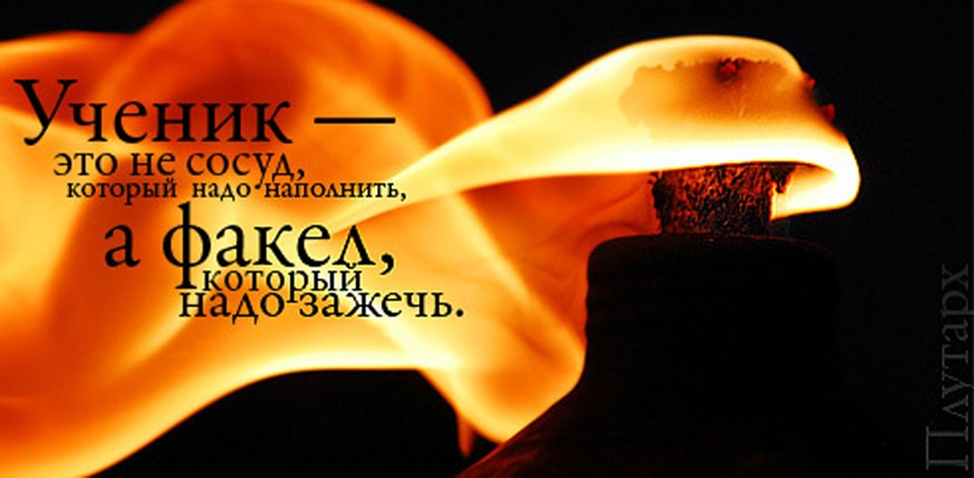 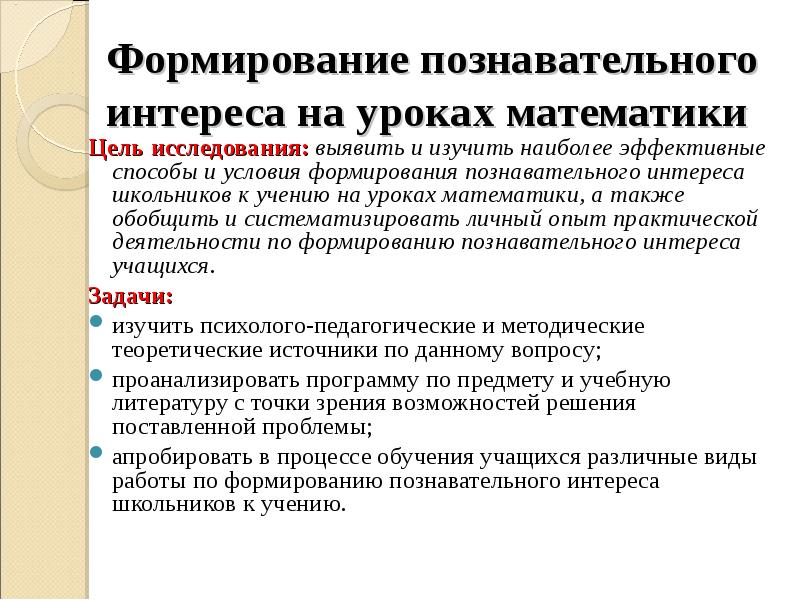 Что такое окружность?
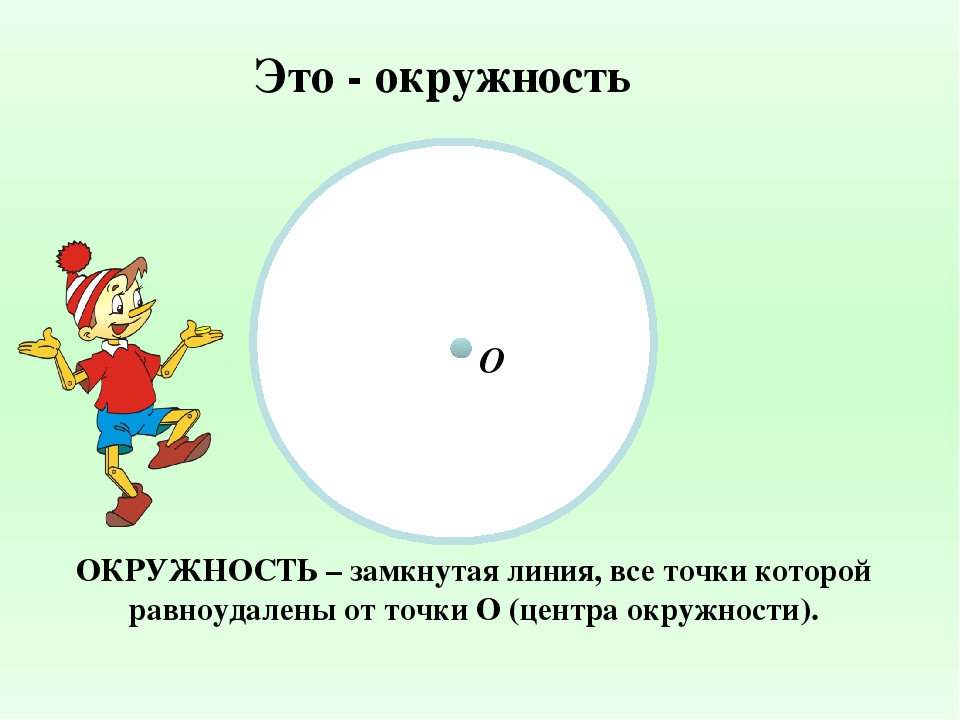 Начертите параллелограмм.
Эллипс